Boxing
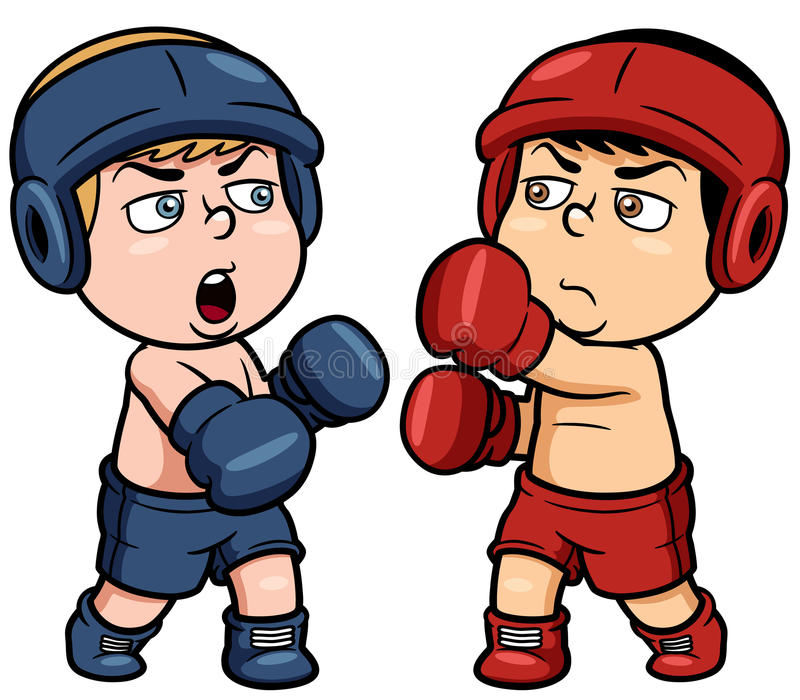 Gardening
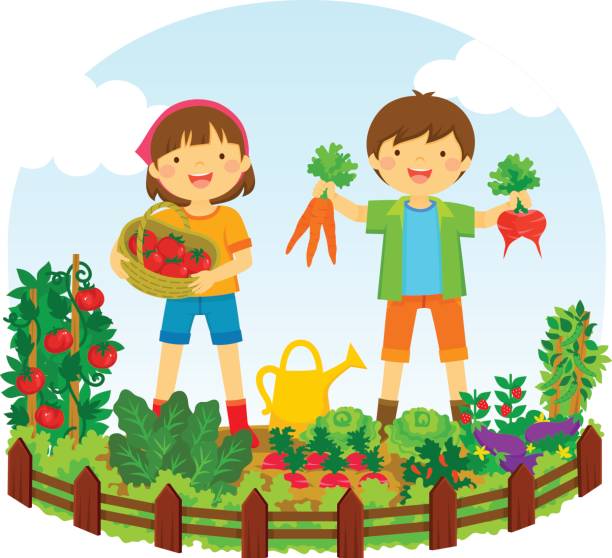 Play an instrument
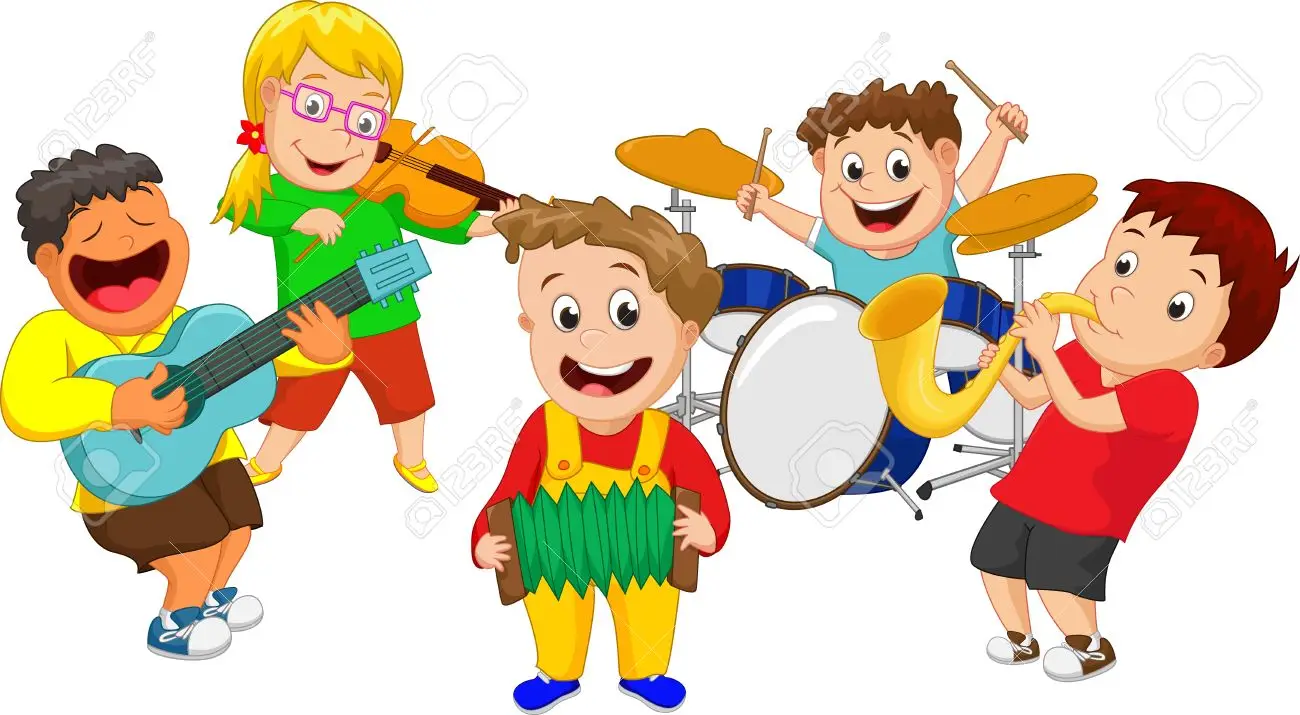 Paddle Boarding
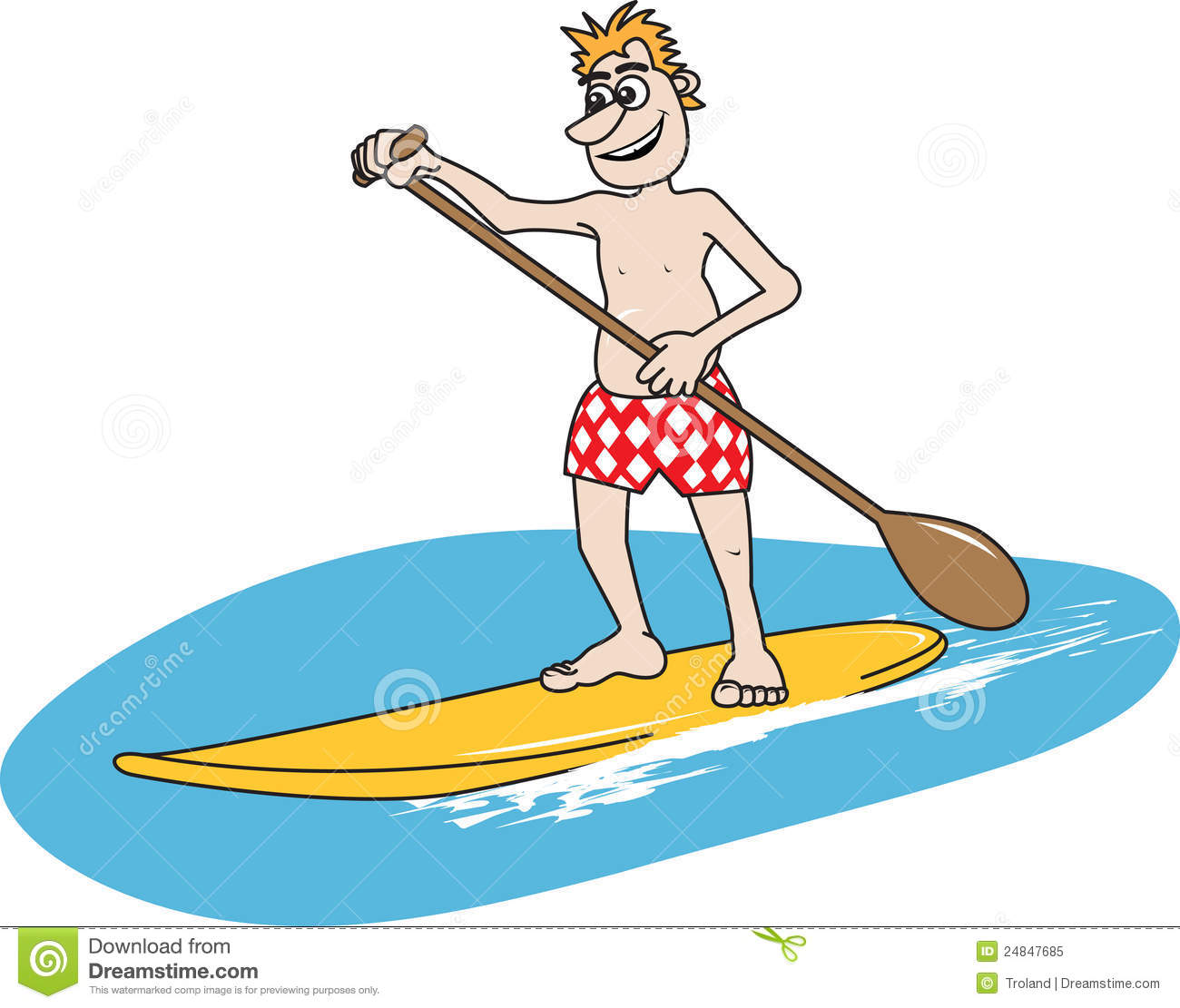 Table Tennis
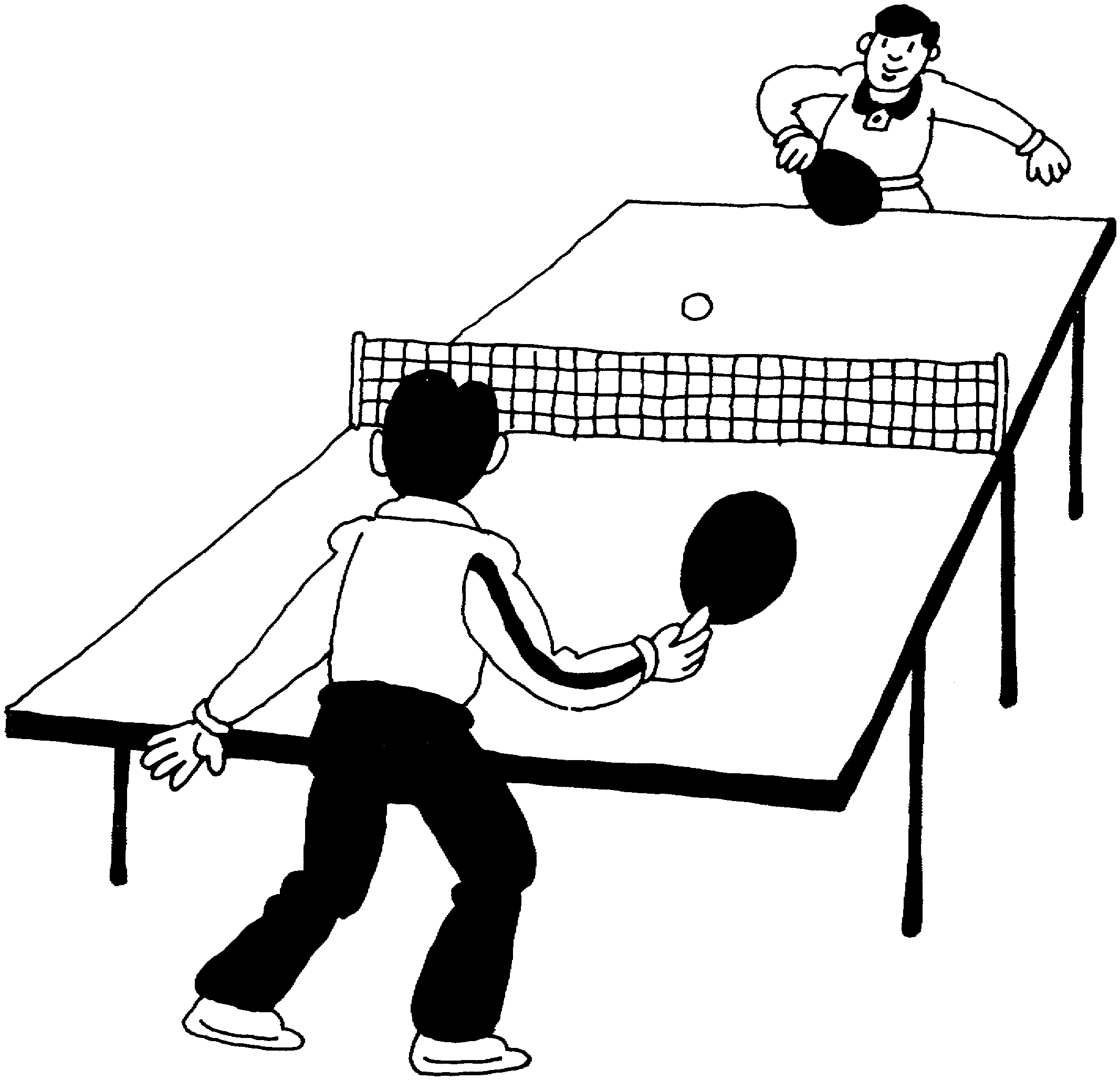 Martial Arts
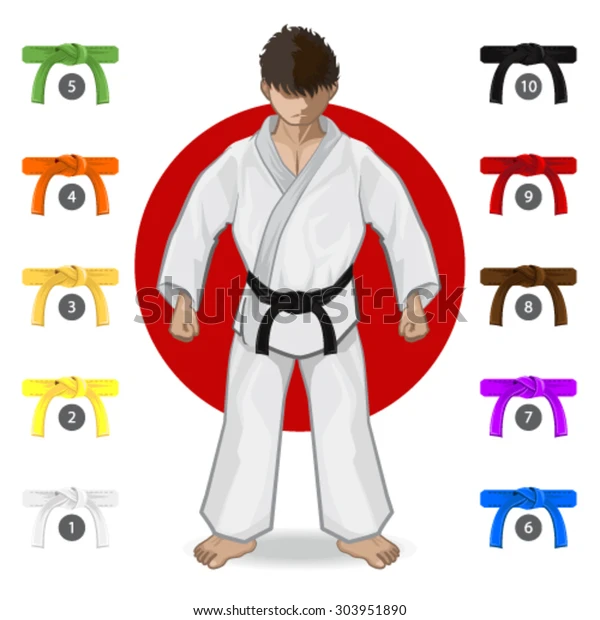 Cooking
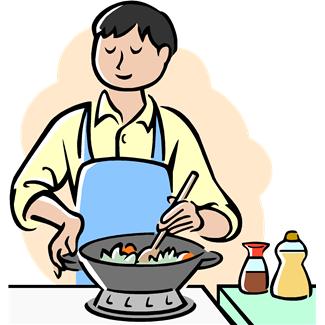 DIY
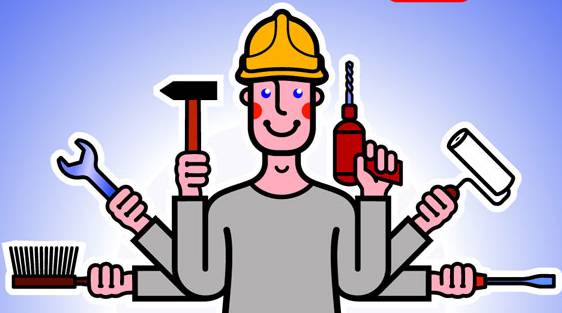 Dancing
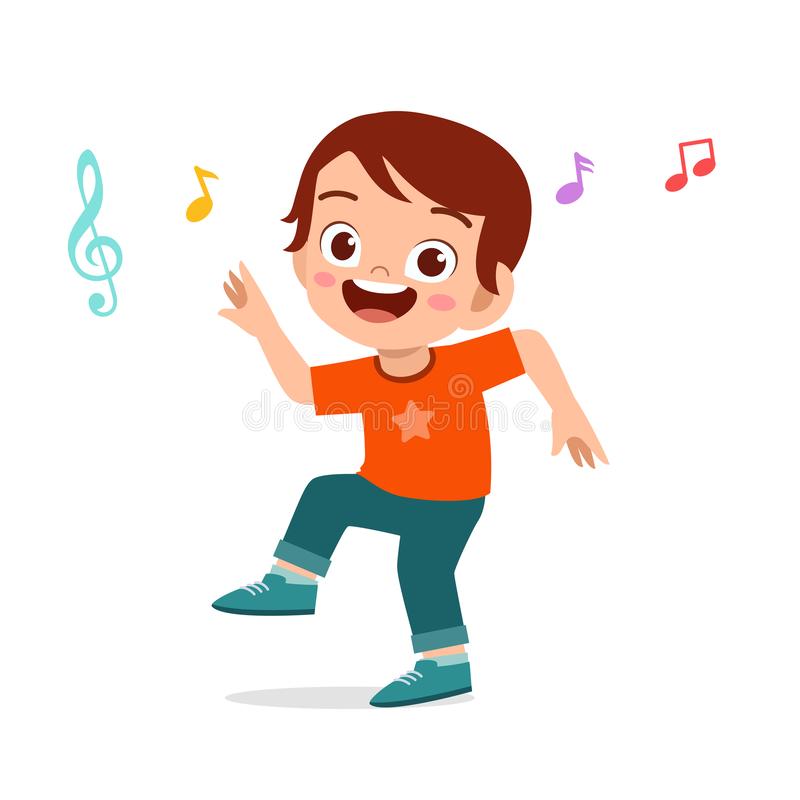 Acting
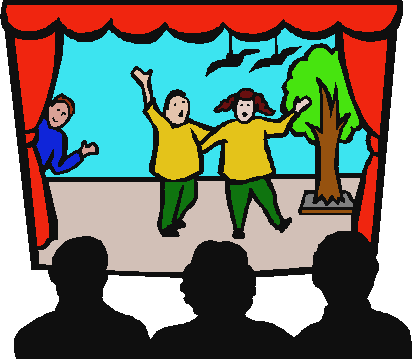 Singing
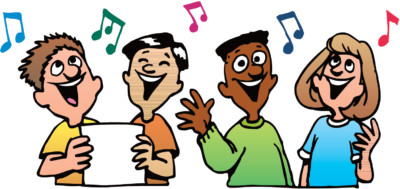 Sign Language
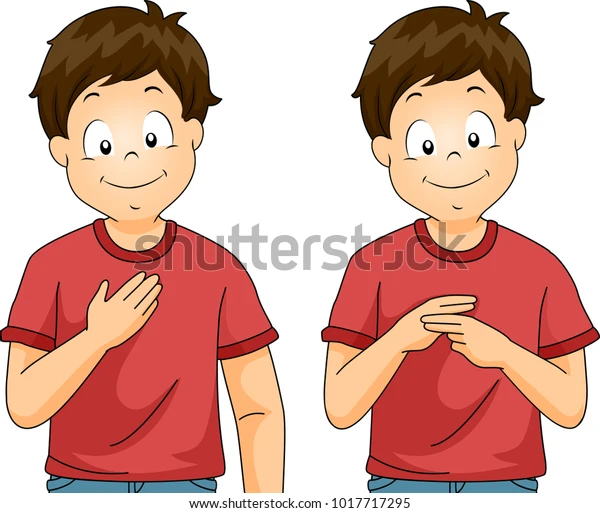